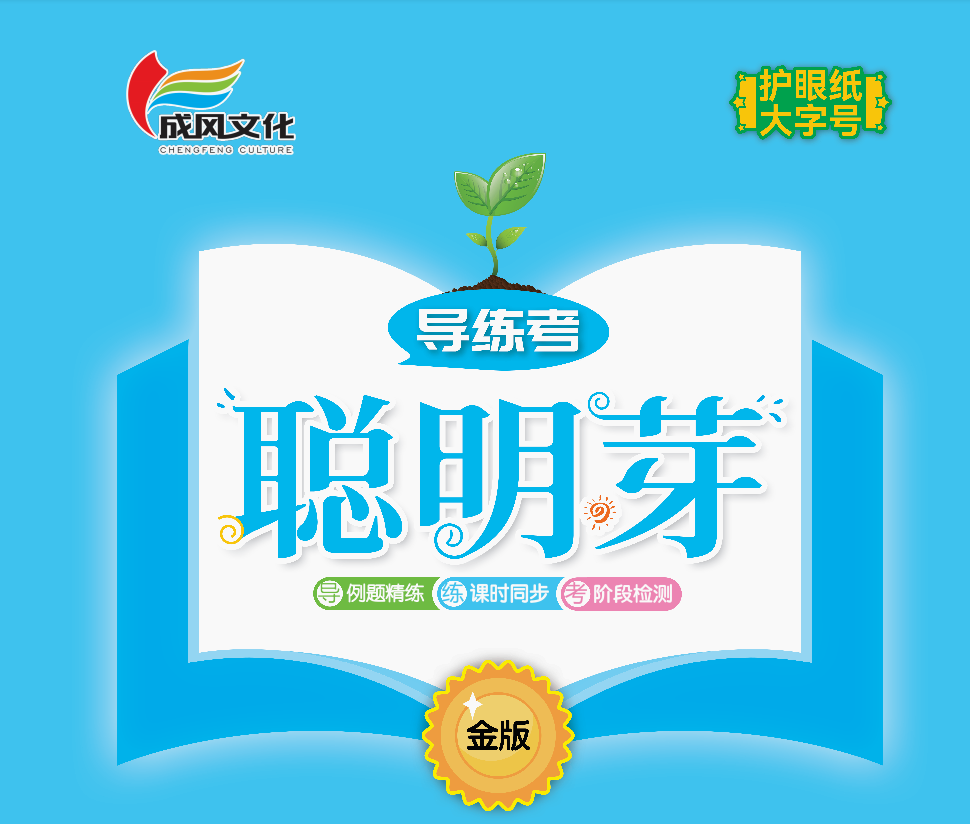 100以内数的认识
整理与复习
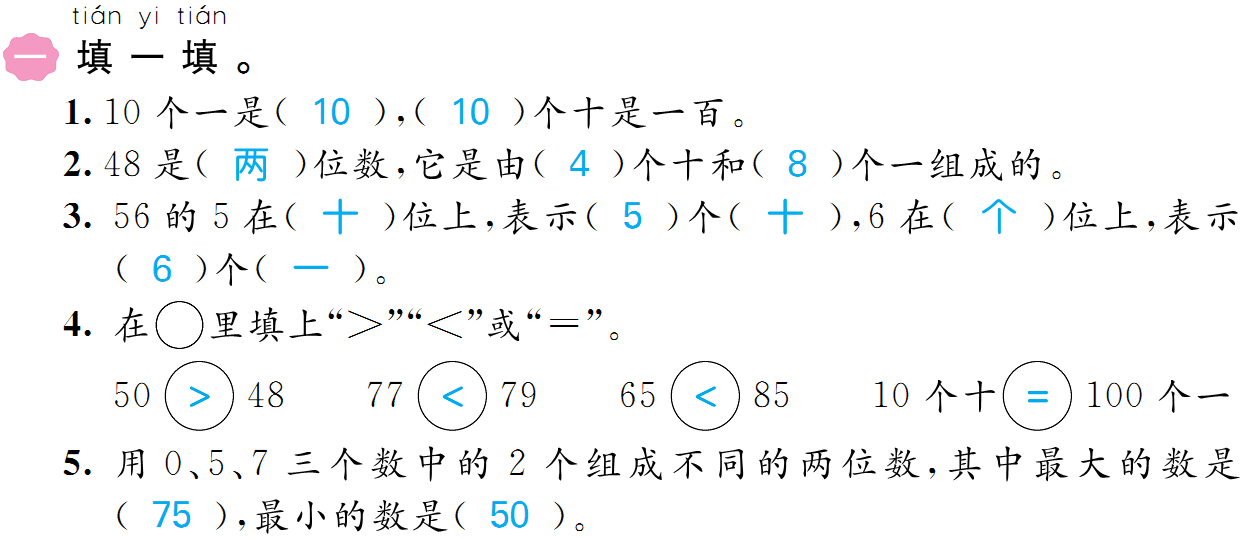 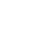 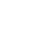 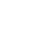 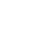 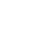 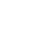 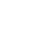 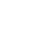 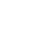 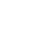 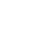 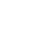 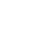 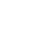 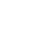 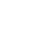 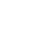 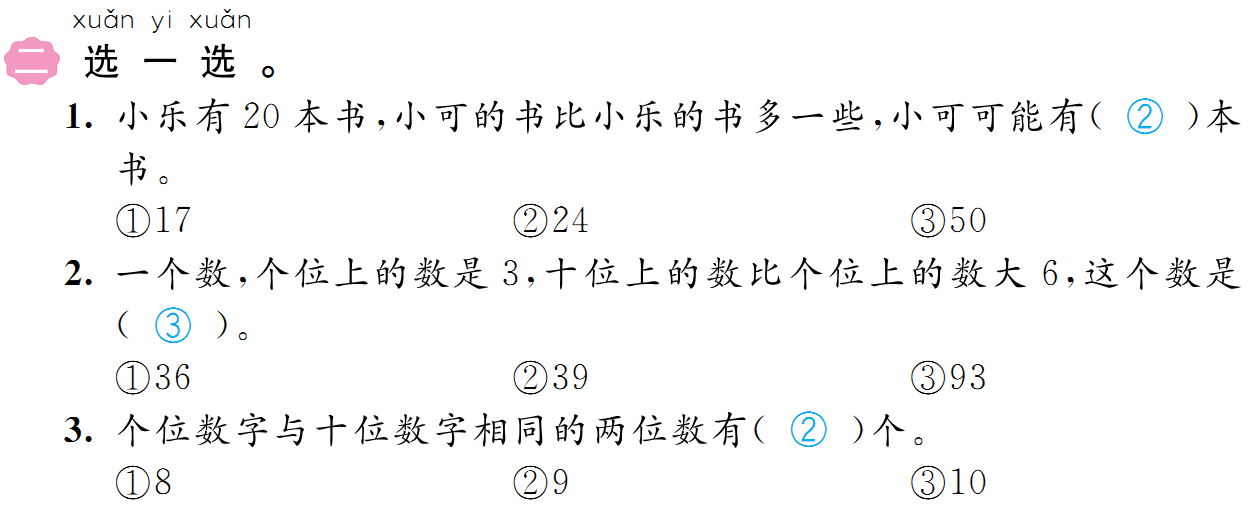 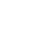 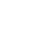 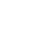 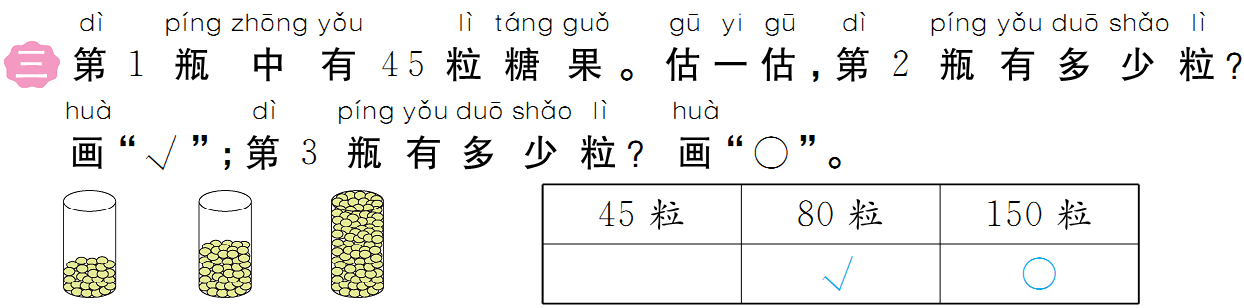 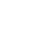 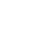 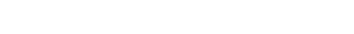 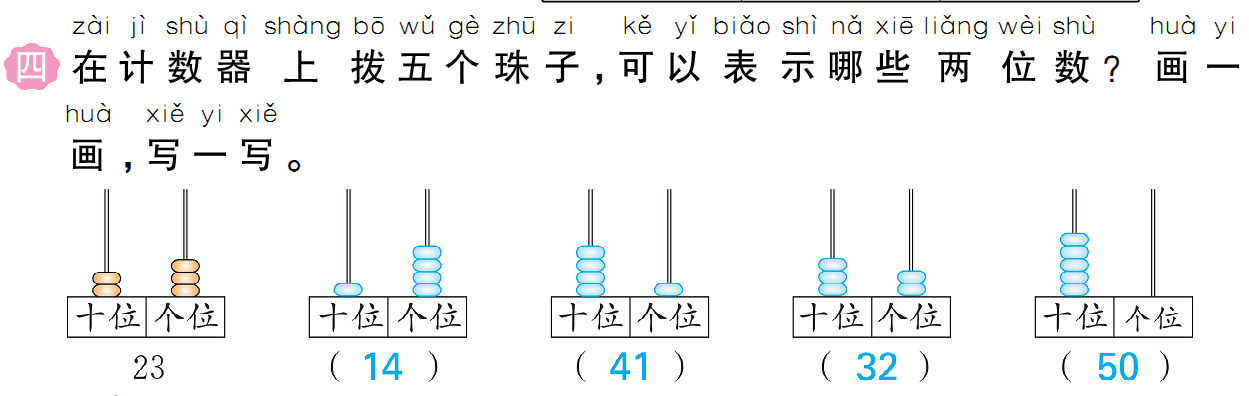 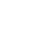 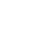 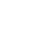 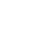 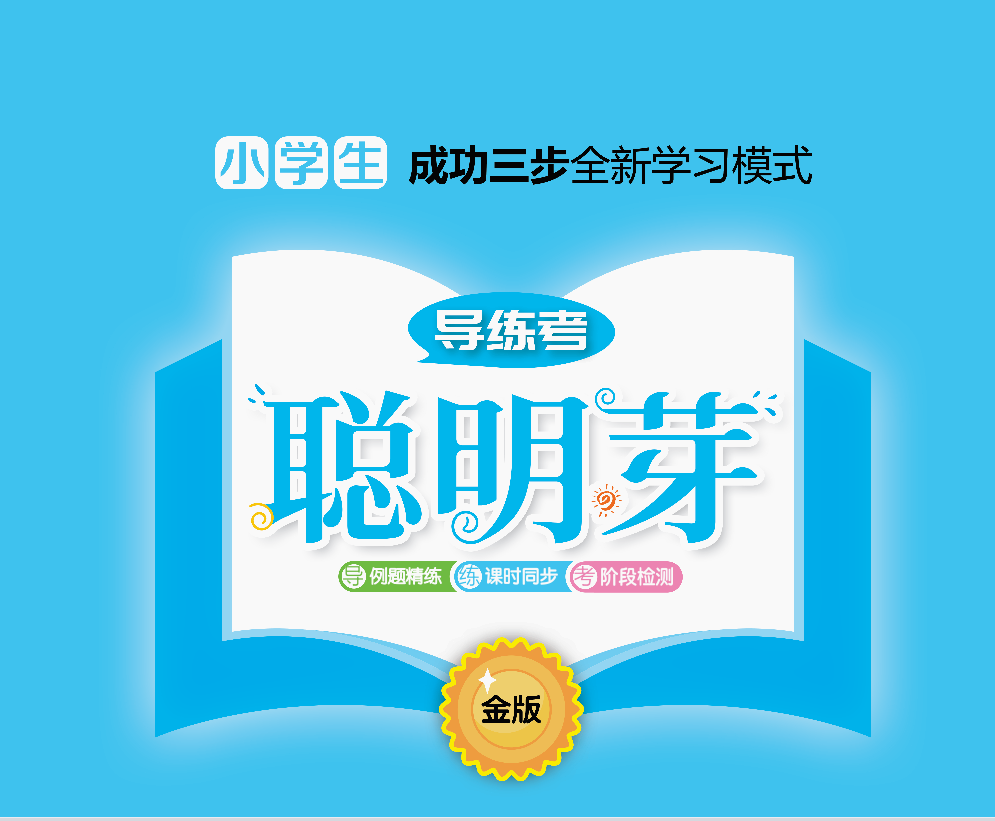